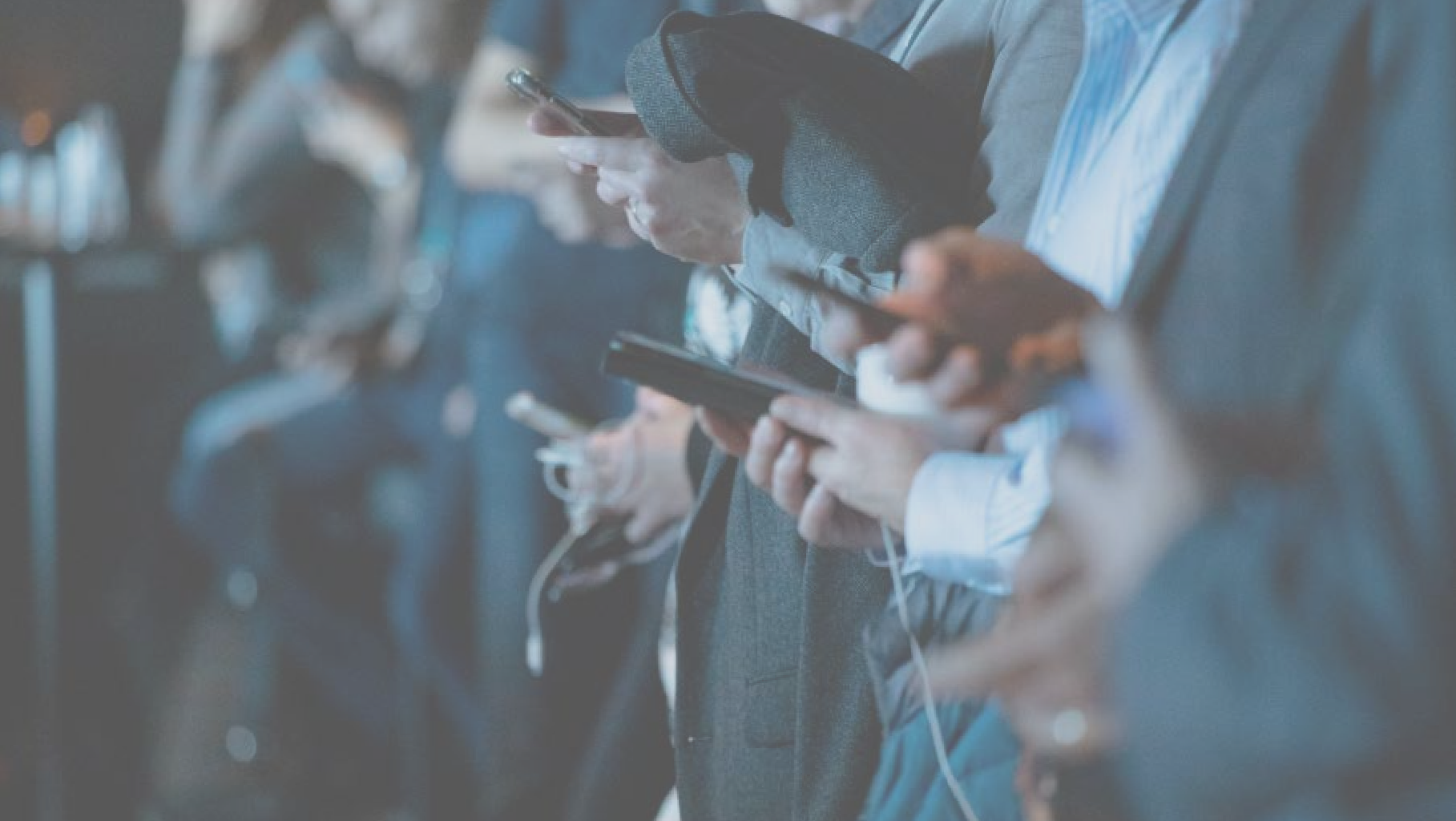 FAKE NEWS
RISK MITIGATION
HORIZON-CL3-2021-FCT-01 - Disinformation and fake news are combated and trust in the digital world is raised
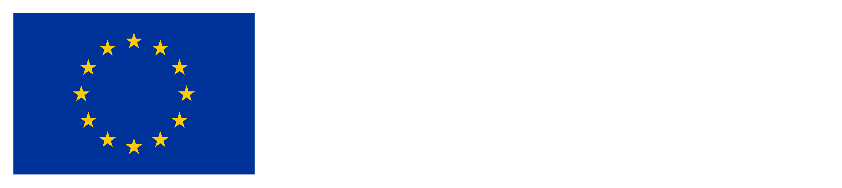 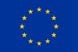 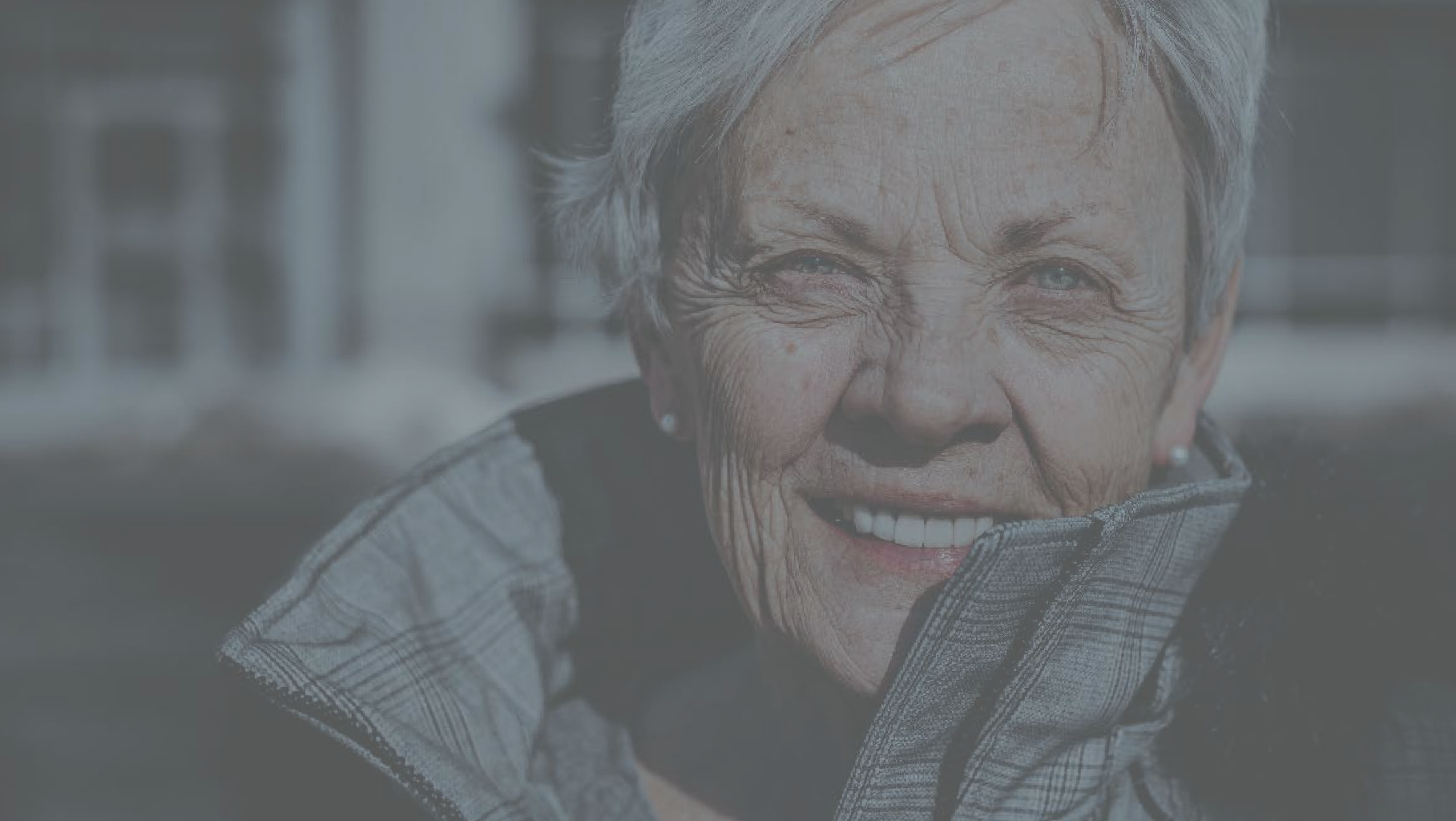 FERMI  MOTIVATION
MOTIVATION
Almost 66% of EU citizens read news online
Almost 70% of EU citizens go online for info about products and services
>50% of EU citizens go online to find health info
1
Veracity of info is often disputable
Sophisticated manipulation of content (e.g., deep fakes)  Untraceability of info (e.g., bots)
2
Distortion of public opinion
Radicalisation and violence, online and offline
Shift of attention and resources from concrete problems
3
WHAT BROUGHT US HERE
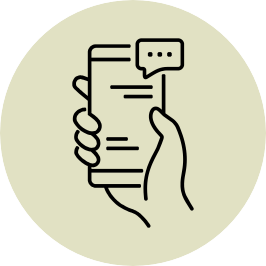 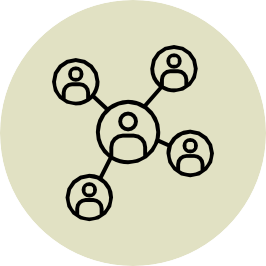 Increasingly use internet as a  reliable source of info.
Are exposed to (more or  less) subtle and ubiquitous  threats online.
Become victims of crimes  both online and offline.
Can at best identify D&FN,  although they have limited if  any insights on origins, likely  area of diffusion, likely impact  on crime, etc.
Are not able to link D&FN  with cyber-threats and offline  crimes.
Faces ubiquitous threats  targeting minorities, impacting  public health and order,  threatening democracy.
Have limited understanding,  frameworks, tools, and training  on how to prevent, assess, and  counteract.
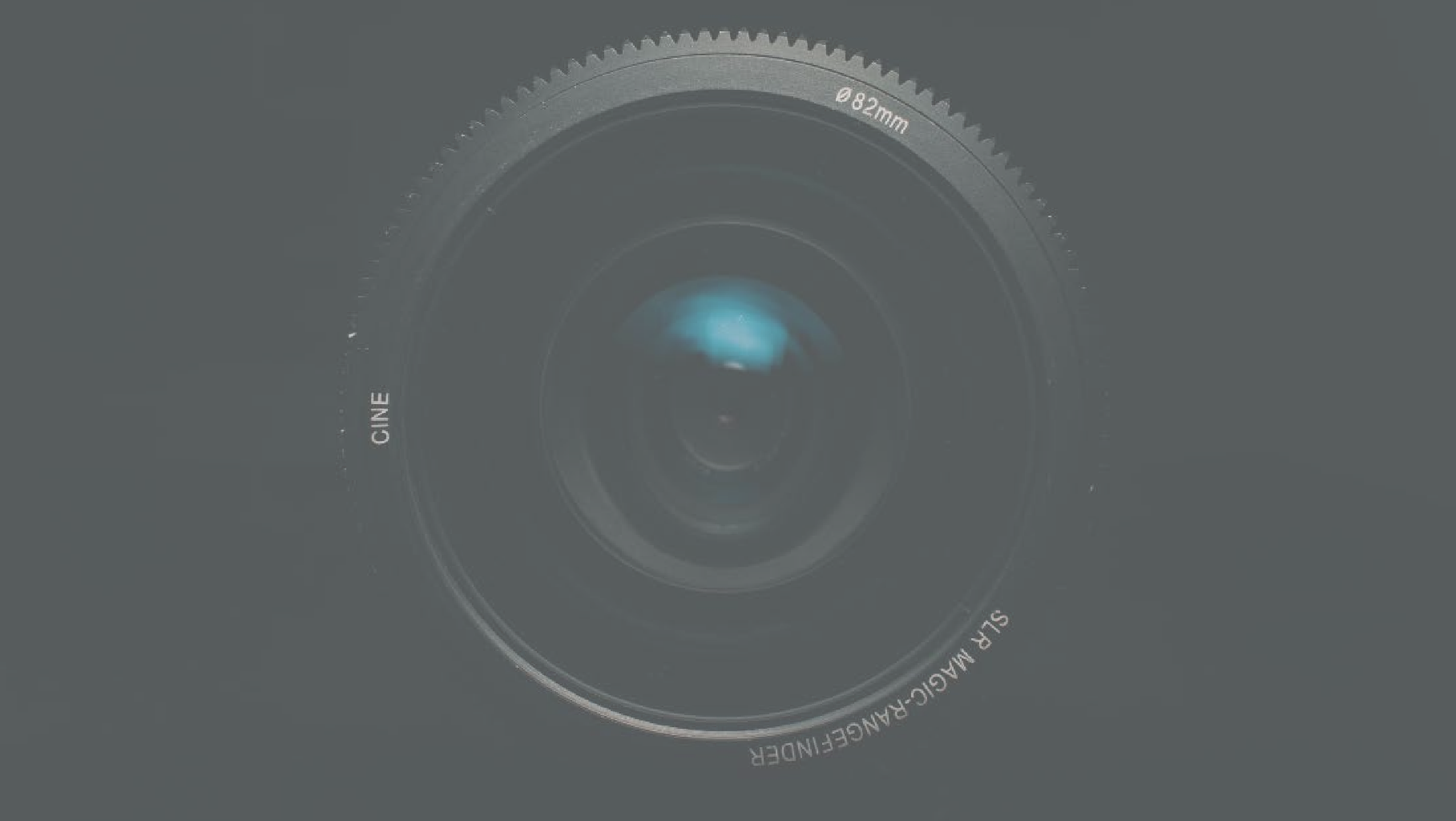 UNDERSTAND  THE PROJECT  VISION
VISION
ANALYSE
FERMI will exploit a holistic and  cross-disciplinary methodology  towards a framework that will  thoroughly analyse D&FN and  their sources, in combination  with all the socioeconomic  factors that may affect both  the spreading of such incidents  and their effects on multiple  dimensions of society.
SUPPORT
Comprising a set of innovative  technological developments,  FERMI will facilitate EU Police  Authorities to detect and monitor  the way that D&FN spread, both  in terms of locations and within  different segments of the society,  and to put in place relevant  security countermeasures.
TRAIN
FERMI will produce and diffuse  tailor-made training material  designed for
European Police Authorities
Other professionals and  stakeholders
EU citizens for combating the  spread and limiting the impact of  D&FN and increasing digital trust.
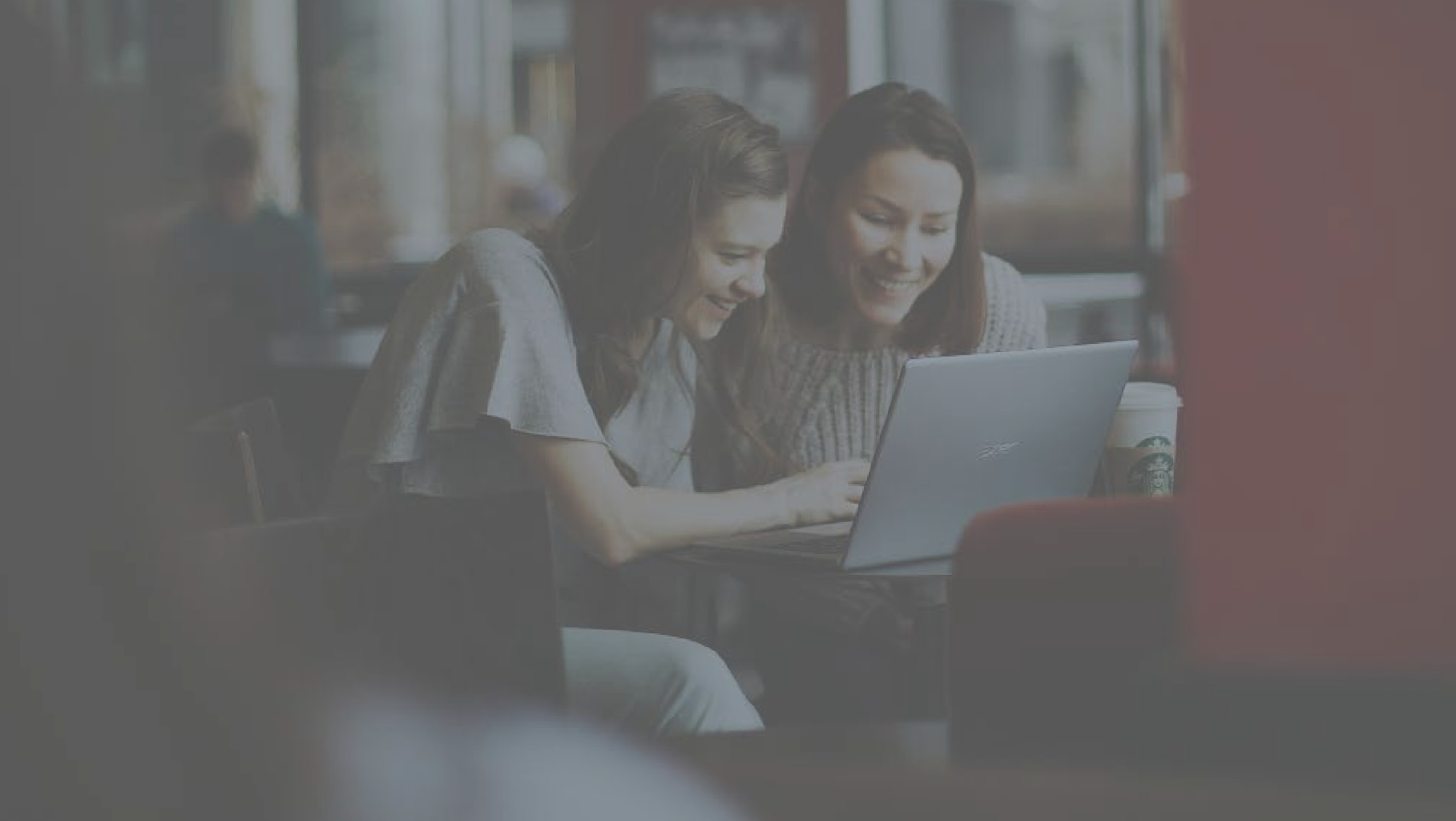 FERMI  OBJECTIVES
MAIN OBJECTIVES
Analyse the direct risks posed by D&FN to the offline world and minimise the impact by

Predicting which kind of crimes D&FN will lead to
Predicting victims and targets of those crimes
Predicting authors of those crimes
What are the environment and context where the criminal event will occur
Design training and education material for European Police Authorities, other  professionals and stakeholders, and EU citizens
SPECIFIC OBJECTIVES
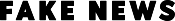 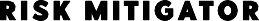 Support the EU LEAs and (social) media organizations in the combat against disinformation and  fake news and the ramifications thereof via a holistic framework which will thoroughly assess origin  and veracity of D&FN, direct offline and online threats posed by D&FN, and relevant countermeasures
1
Provide strategic assets and key growth technologies for the EU, by realizing technological  breakthroughs in numerous complementary fields towards a society more resilient to fake news and  disinformation
2
Exploit the aforementioned technological breakthroughs to deliver innovative services and tools that will  realise accurate risk modelling and assessment, optimized decision support for LEAs to mitigate such  risks; and improved understanding of the cultural and societal aspects of D&FN based on thorough  behavioural analyses
3
Facilitate an efficient exploration of AI – enabled mechanisms full potential towards effective  combat against D&FN by validating FERMI framework in real-world settings via use cases
4
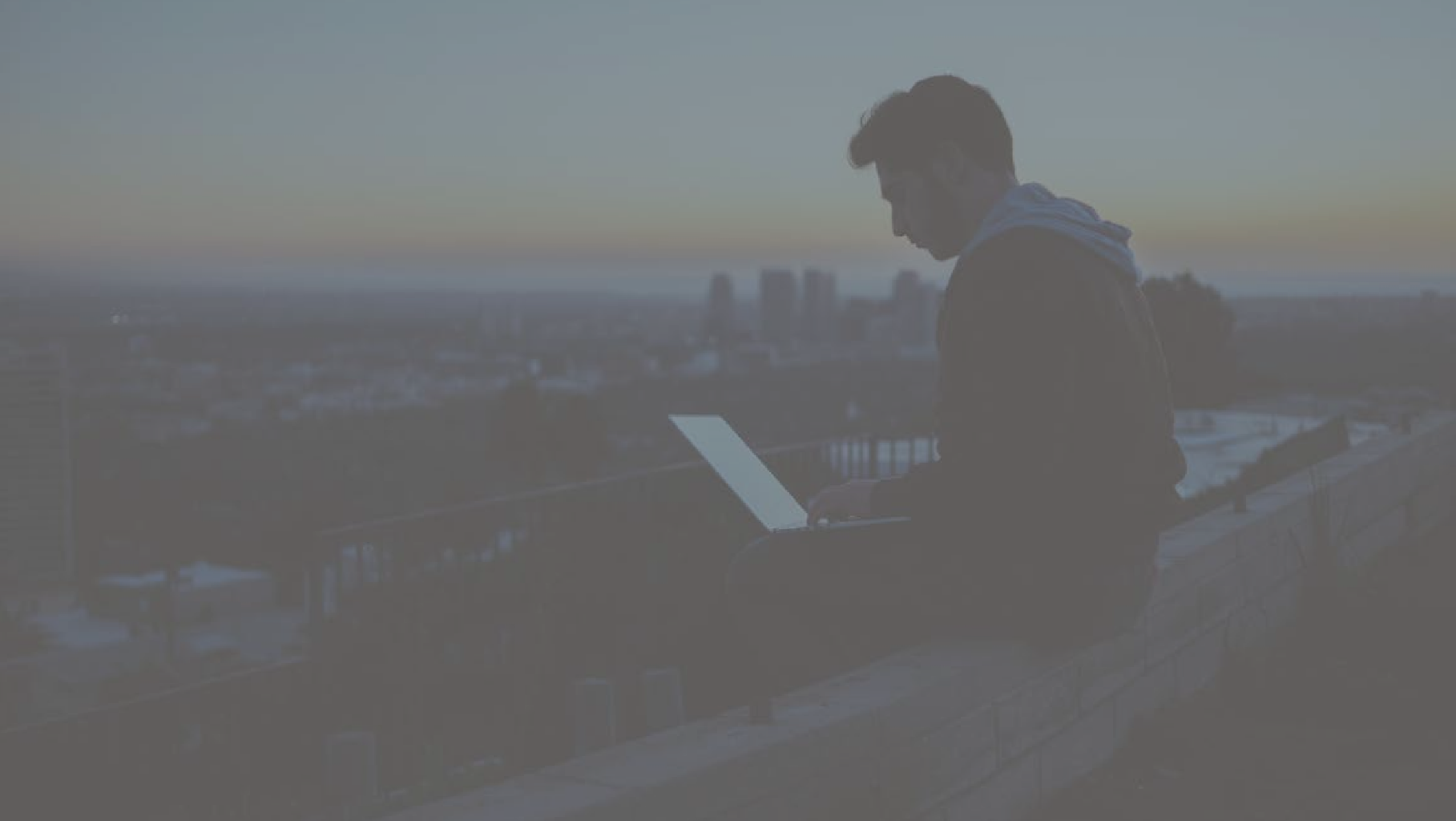 FERMI  APPROACH
CONCEPT
Desinformation  impact and Risk  analyses
Behavioural  analyses
Disinformation  watch
Awareness and trust  building for citizens
Training for  officers
Decision Support to  minimize effects
D&FN sources'  analyses
Flows of  disinformation  modelling
Socio-economic  analyses
Figure2: FERMI high-level offerings and overall concept
FERMI aims to provide a robust, efficient, and reliable solution; it will adopt a holistic and cross-disciplinary  methodology to deliver a framework that will thoroughly analyse D&FN items and their sources, in combination  with all the socioeconomic factors that may affect both the spreading of such malicious content and their  effects on the society, aiming at reducing these effects and mitigating the potential risks in multiple dimensions.
CONCEPTUAL ARCHITECTURE
Swarm Learning module
Deep fakes'
Sentiment Analysis
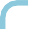 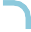 module
sentiment  analyses
APIs
Fake news &  Disinformation
Community resilience  management modeler
Community resilience
Fact checker, Local Fake news identifiers
suggestions
Desinformation sources
Disinformation  dynamic flows
Dynamic flows  modelers
APIs
models/  predictions
Economic Risks  Societal Risks
Socioeconomic  analyser
Sources'
Disinformation  sources analyser
APIs
Information
Behavious profiler
Disinformation  spread and impact  analyser
Spread and
APIs
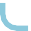 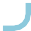 Impact analyses
Explained  behavious of  potential victims
Potential flows of D&FN; impact, spread  and sources' analyses
FERMI Decision  Support Uls
FERMI
Training  materials
disinformation  watch
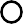 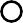 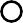 Increasing  understanding and  digital trust
Best practices  for policy making
Up-/reskilling  of officers
IMPLEMENTATION METHODOLOGY
Project Website & Logo  Social Media  Brochures
Flyers  Newsletters
IMPACT DELIVERY, OUTREACH AND SUSTAINABILITY
M1-M12
Scientific Journal Papers  Newsletters / Brochures / Flyers  Trainings
Info Days
Webinars / Workshops  Awareness events
M13-M24
Demonstration Phase
Full pilots' deployment and FERMI validation  (1st version)
Finalization of all technological offerings,  tools, and methodologies towards a holistic  approach for mitigating the impact of D&FNs
M19-M30
M31-M36
Market Outreach Phase
Full pilots' deployment & FERMI
validation - final version
Finetuning towards a sustainable  solution
Innovation Phase
1st version of FERMI core  technology breakthroughs  1st version of FERMI services  1st integrated solution
M7-M18
Baseline Phase
Updates on technical  landscape & challenges
Experimentation protocol
m1-m6
M25-M36
FERMI Long-Term Sustainability
Training / Conferences / Info  Days / Open Demonstrations
Business plans
Pathways towards market
VALIDATION USE-CASES
FAR-RIGHT DISINFORMATION AND FAKE NEWS
Disinformation and fake news regarding the size and nature of migration toward the EU have created growing xenophobic  sentiments leading to violent radicalization from right-wing extremists. Non-state actors are spreading disinformation
to undermine trust in the local governments and reinforce extremist narratives and recruitment strategies, increase  the motivation of selfradicalized terrorists in order to perpetrate real attacks, and use psychological manipulation to  undermine an individual’s belief in specific social values.

HEALTH CRISIS, RIOTS AND FORMS OF VIOLENCE
The COVID-19 infodemic has led —and it is still leading— to a spike in D&FN through hoaxes, pseudoscience and  conspiracy theories, breeding distrust in public institutions and putting lives at risk. Police Authorities and other  stakeholders need to be equipped with additional intelligence in order to allocate, in a timely manner, well calibrated  resources to these events that have the higher probability to involve or trigger violence and criminal activities.

FAR-LEFT DISINFORMATION AND FAKE NEWS
Left-wing extremism, particularly anti-capitalist and anarchist violence leads to welfare losses arising from the loss of life  and physical destruction, opportunity costs in terms of investments, externalities in terms of other crimes. The experience  of the police from the analogue world, paired with the digital FERMI solutions and an economic observation and analysis  layer (economic factors), follow a holistic approach that creates added value from law enforcement to prevention.
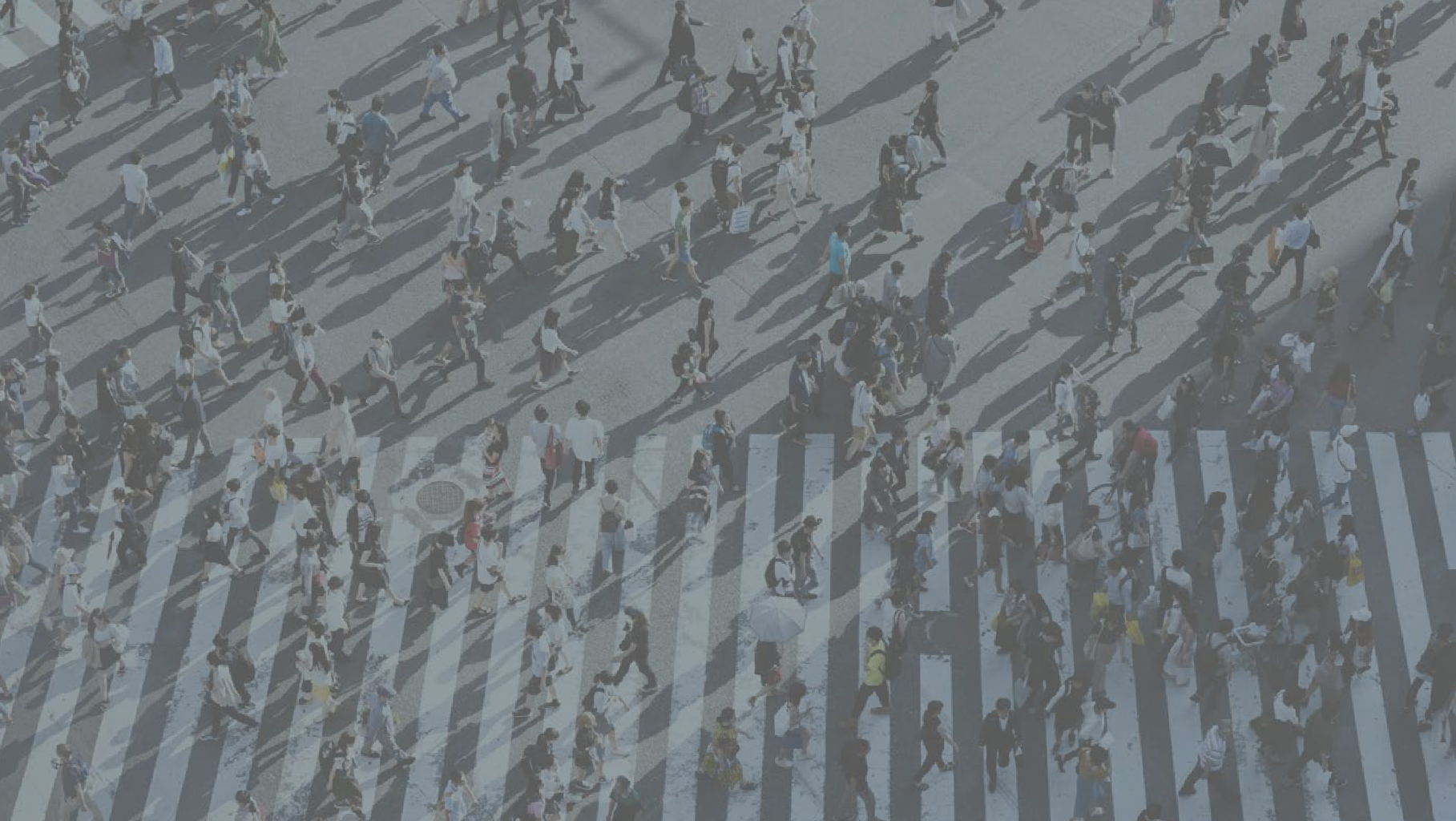 FERMI RESULTS  AND BENEFITS
KEY RESULTS
Swarm Learning module: a decentralized machine-learning approach that unites edge computing, blockchain-based peer-to-  peer networking and coordination while maintaining confidentiality without the need for a central coordinator, thereby going  beyond federated learning.
Sentiment analysis module for fake news: Module for further analysis of fake news based on the BERT model (Bidirectional  Encoder Representations from Transformers) with a wide variety of Natural Language Processing (NLP) tasks.
Crimes impact predictor: AI-based predictive tool forecasting spatiotemporal evolution of D&FN-induced and D&FN-enabled  offline crimes and producing bigdata-based profiling of authors and victims of D&FN-induced and D&FN-enabled crimes.
Disinformation sources and spread analyser: Set of tools for analysing in depth the sources of disinformation and the  potential spread of the D&FN, as well as the potential impact of these spreads.
Community resilience management models: deliver models able to facilitate the accurate prediction of the resilience levels  of communities with different specifications and characteristics, to the spread of fake news and disinformation.
Behavioural profiler: Module integrating information from different sources for behavioural analysis and profiling .
FERMI disinformation watch: FERMI will create training material and deploy relevant sessions focusing on risk and threats  analysis and the identification and implementation of cost-effective security measures
KEY IMPACTS
Enhanced perceptions of security thanks to an increased awareness of the citizens
Provide better tools and training material to European Public Authorities and Security Practitioners and media
Contribute to enhanced prevention, detection and deterrence of societal issues related to various form of crime
Contribute to increased security of citizens against terrorism
Contribute to improved intelligence picture and enhanced prevention
Contribute to make the cyberspace more secure for citizens
Contribute to modern information analysis for Police Authorities
Improved forensic and lawful evidence collection
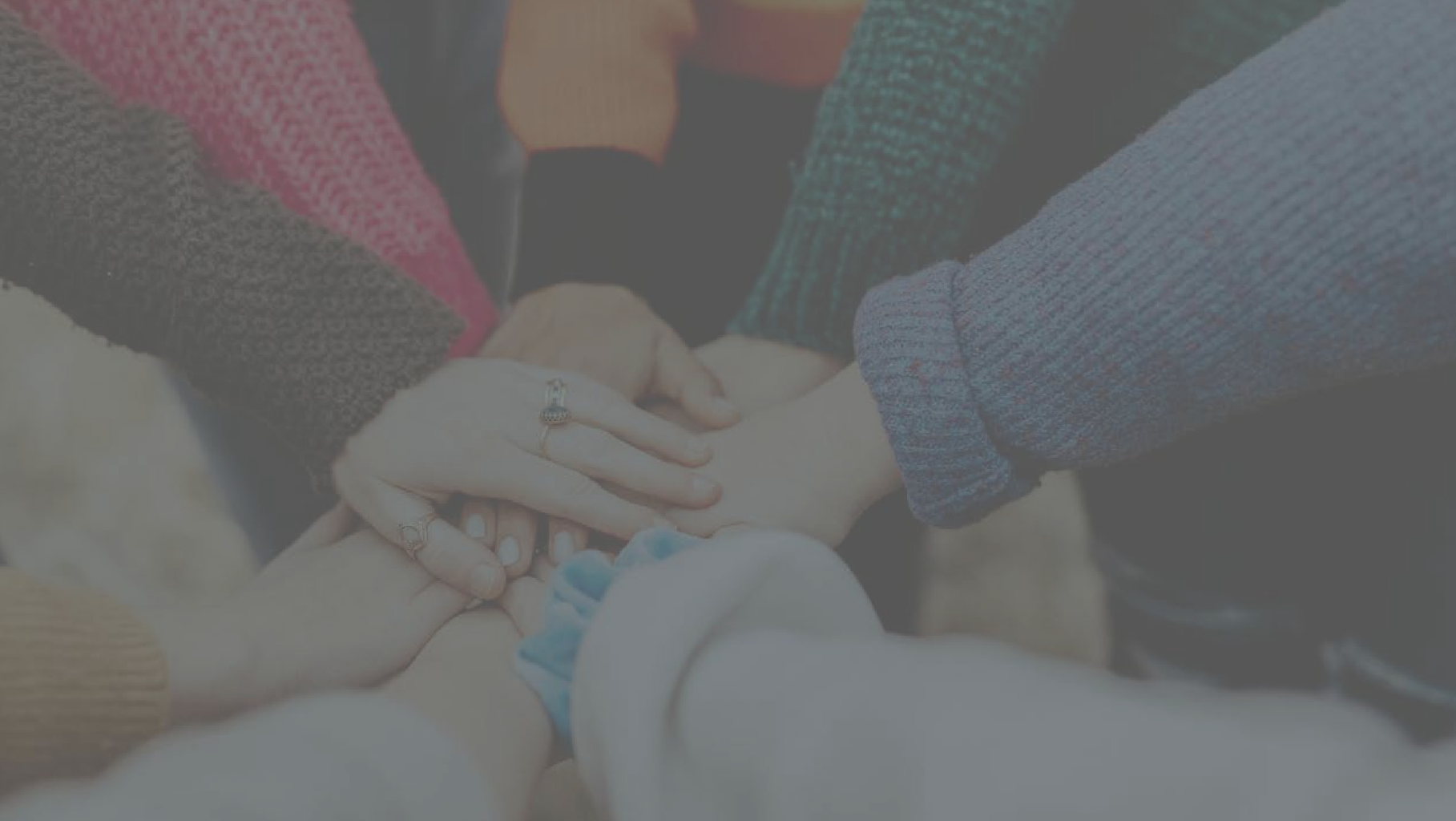 MEET THE  CONSORTIUM
CONSORTIUM
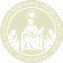 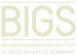 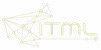 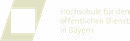 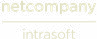 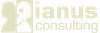 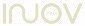 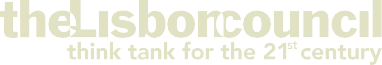 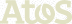 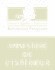 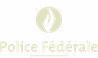 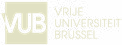 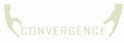 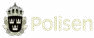 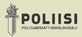 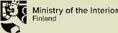 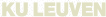 fighting-fake-news.eu
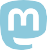 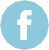 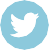 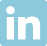